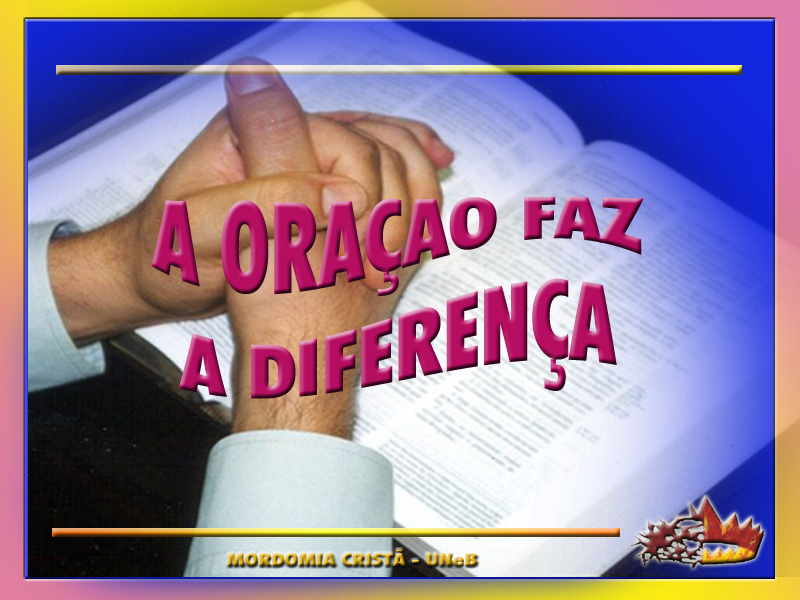 Preciosas Promessas de Oração
“Invoca-me, e te responderei; anunciar-te-ei coisas grandes e ocultas, que não sabes.” Jeremias 33: 3
“E esta é a confiança que temos para com Ele: que, se pedirmos alguma coisa segundo a Sua vontade, Ele nos ouve.” I João 5: 14
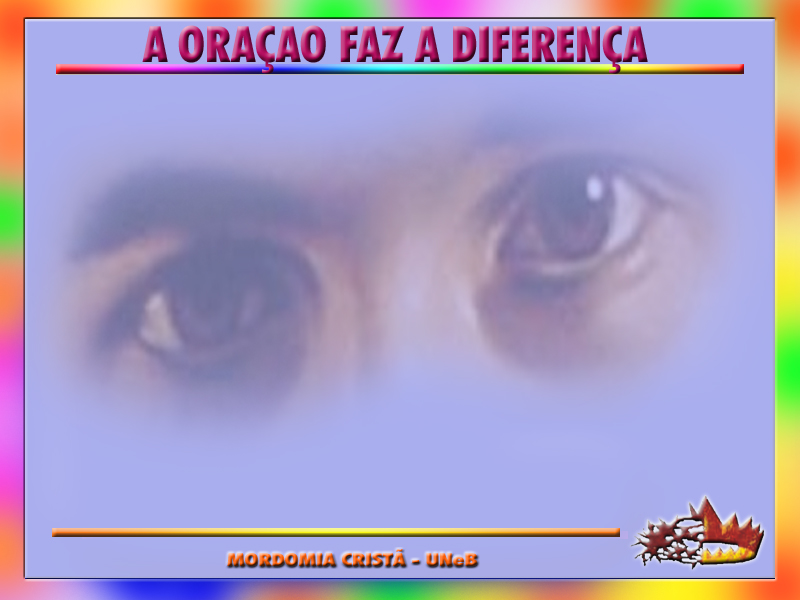 “Porque os olhos do Senhor repousam sobre os justos, e os Seus ouvidos estão abertos às suas súplicas.” I Pedro 3: 12
O MURO DE BERLIM
Madrugada de 13 de agosto de 1961. 
Os berlinenses despertam com o barulho de máquinas, caminhões e milhares de homens erguendo um muro de 37 km, dividindo a cidade de Berlim, capital da Alemanha em duas: Berlim ocidental e Berlim oriental.
 Milhares de soldados faziam a proteção dos trabalhadores contra a fúria da população, que não aceitava a separação...
O MOVIMENTO DE ORAÇÃO
Em 1985, um grupo de cristãos de  uma igreja de Leipzig, Alemanha, iniciou um movimento de oração. 
A princípio esse movimento era pequeno. Cinco a dez pessoas se reuniam toda segunda-feira à noite. 
Os meses foram se passando e mais pessoas se uniram ao grupo de oração. 
Em agosto de 1989 dezenas de milhares de cristãos se reuniam para orar em toda a Alemanha. 
Esse movimento de oração inflamou as faíscas da liberdade.
Era o dia 9 de novembro de 1989. 
De repente uma multidão começou a se aglomerar dos dois lados do muro. Eram milhares de pessoas. 
Impulsionados pelo desejo de liberdade, começaram a quebrar os portões que existiam em alguns trechos do muro e uma multidão do lado oriental começou a passar para o outro lado.
Os guardas decidiram não atirar nos dissidentes, como vinham fazendo durante vinte e oito anos. 
Pareciam paralisados e permaneciam em completo silêncio enquanto as pessoas se apressavam através dos portões. 
De repente os guardas deixam suas armas e se unem com a multidão em marteladas para derrubar o muro.
Mais tarde, comentando sobre o assunto, a New Republic Magazine, revista secular, escreveu: “Um antigo adágio diz que a oração muda as coisas. 
Não podemos nos responsabilizar pela veracidade da oração, mas sabemos que pessoas orando mudaram o rumo da Europa moderna.”
   Um povo orando mudou a história de uma nação, porque a oração faz a diferença.
“E será que, antes que clamem, Eu responderei; estando eles ainda falando, eu os ouvirei.”  Isaías 65: 24

   Você crê verdadeiramente nesta promessa?
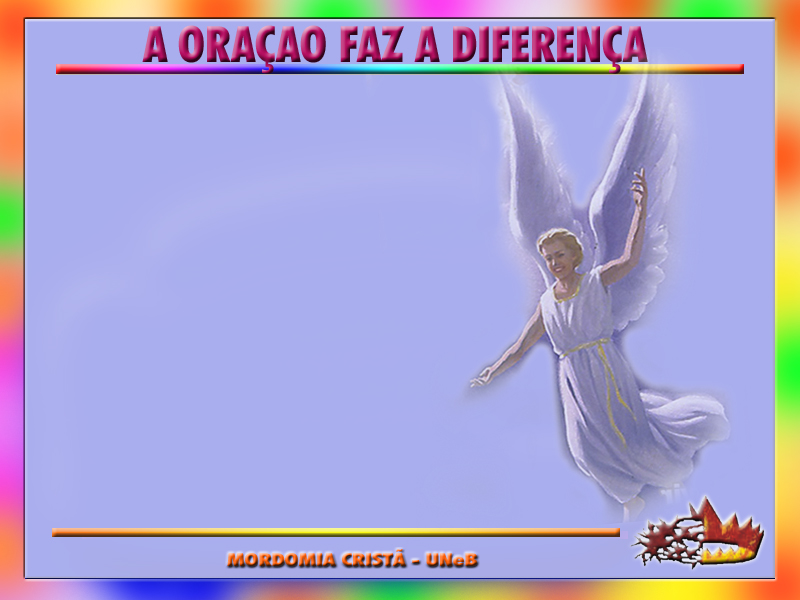 A Oração de Daniel 
  “Falava eu ainda na oração, quando o homem Gabriel, ... Veio rapidamente voando, e me tocou à hora do sacrifício da tarde; falou comigo e disse: Daniel, agora, saí para fazer-te entender o sentido. 
No princípio das tuas súplicas, saiu a ordem, e eu vim, para to declarar, porque és mui amado...”   Daniel 9: 20-23
A Igreja Primitiva
A igreja apostólica foi iniciada e sustentada por um movimento de oração. 
A glória de Deus inundou aquela igreja primitiva.
   Jesus disse aos discípulos que aguardassem em Jerusalém a promessa do Pai. 
Foram fiéis à ordem do Mestre, aguardando em oração.
Em Atos 1: 14 a igreja é encontrada buscando a face de Deus: 
“Todos estes perseveravam unânimes em oração.”
   Em Atos 2 tem lugar o Pentecoste. 
   Indagados se estavam embriagados, Pedro cheio do Espírito Santo, se levanta e faz um poderoso sermão.
   Resultado: Cerca de três mil são batizados.
A Oração e a Ciência Médica
   Nos U.S.A. um dos campos de estudo que mais crescem é o poder de cura da oração.
   Uma pesquisa recente revelou que 79 das escolas de medicina do país oferecem cursos sobre oração, espiritualidade e cura.
   Pesquisadores conduziram aproximadamente 200 estudos científicos sobre a oração e a cura.
Dr. Randolph Byrd, renomado cardiologista em San Francisco, tomou ao acaso um grupo de 393 pacientes. 
Estes haviam sido submetidos a cirurgia cardíaca de ponte de safena. 
Ele os dividiu em dois grupos: um grupo por quem não se orava e o grupo por quem se orava. Ninguém ficou sabendo de nada... 
Foi um estudo duplamente secreto. O Dr. Byrd deu a um grupo de dedicados cristãos os nomes dos pacientes do grupo por quem se orava.
Resultado:
   A diferença entre os dois grupos foi surpreendente. 
O grupo por quem se orou restabeleceu-se mais rápido. Precisou de menos medicamentos. Teve menos complicações no processo de cura. 
   Os pesquisadores ficaram encantados.
   A Oração Faz a Diferença !
“As trevas do maligno envolvem os que negligenciam a oração. 
As sutis tentações do inimigo os levam ao pecado. 
E tudo isso acontece por não fazerem uso do privilégio da oração, que Deus lhes ofereceu.”  CC. 94
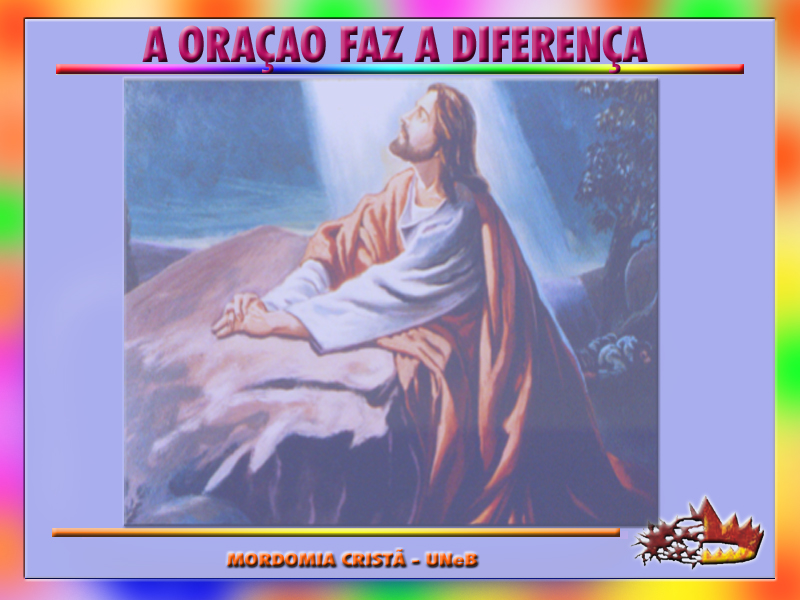 O Exemplo de Jesus:
   “Tendo-se levantado alta madrugada, saiu, foi a um lugar deserto para orar.”   Marcos 1:35

“Naqueles dias, retirou-se para o monte, a fim de orar, e passou a noite orando a Deus.” Lucas 6: 12
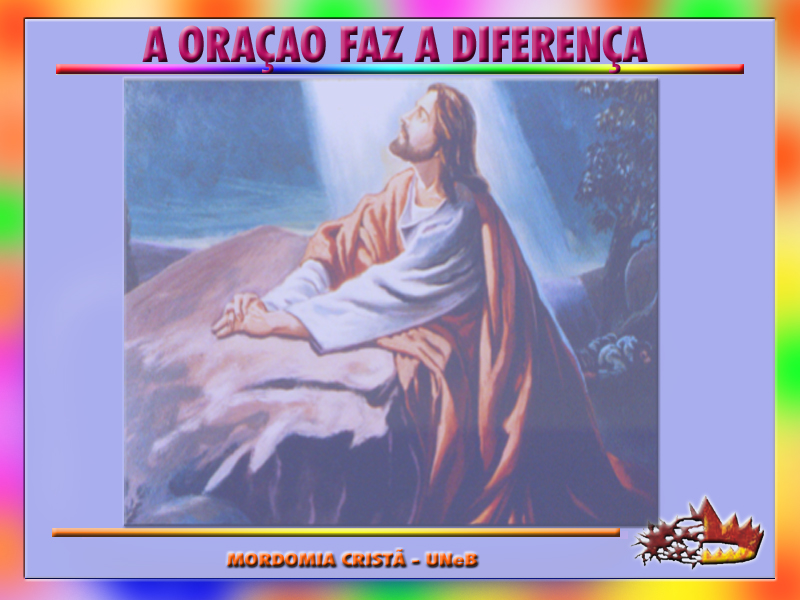 “Ele é nosso exemplo em todas as coisas. É um irmão em nossas fraquezas, pois como nós, em tudo foi tentado... 
Sua humanidade tornou a oração uma necessidade e um privilégio para Ele. Encontrava conforto e alegria na comunhão com o Pai. 
E se o Salvador, o Filho de Deus, sentia a necessidade de orar, quanto mais devemos nós, pecadores mortais...”  CC. 93,94
Quando Os Pais Oram Por Seus Filhos
   “Ele não deixará de ouvir a sincera oração dos pais, para que os filhos sejam abençoados por Ele e se tornem fiéis. 
Quando os pais cumprem a sua parte em apontar aos filhos o caminho de Deus, podem estar seguros de que seus pedidos de ajuda em seu trabalho no lar serão atendidos.”   Signs of the Times, 04/05/1888
FILHOS VOLTAM AO APRISCO DO SENHOR
“O último trabalho intercessor de Cristo 
antes que ponha de lado suas vestes de 
sacerdote, é apresentar as orações dos 
pais por seus filhos. Eu vi um anjo poderoso
ser enviado e milhares de filhos lembrarem
os ensinamentos da infância e voltarem 
justamente antes que feche a porta da graça.”
        E. G. W. Review And Herald, 1902
Jó - De Madrugada Intercedia Pelos Seus Filhos
   “Terminados os dias de seus banquetes, Jó os chamava e os santificava. Levantando-se de madrugada, oferecia holocaustos segundo o número de todos eles, pensando: Talvez os meus filhos tenham pecado, e blasfemado contra Deus no seu coração. Assim fazia Jó continuamente.”  Jó 1: 5
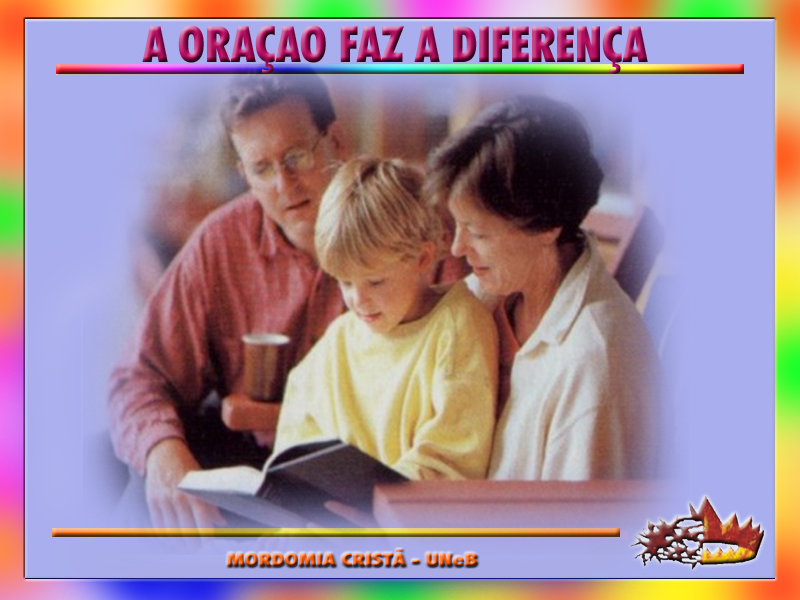 “Pela manhã, antes que saia de casa para o trabalho do dia, reúna ele (pai) os filhos em redor de si, e, curvando-se perante Deus, entregue-os ao Seu paternal cuidado... Pais e mães, por mais prementes que sejam vossos afazeres, não deixeis de reunir vossa família em torno do altar de Deus. Pedi a guarda dos santos anjos em vosso lar.”   CBV, 392,393
A Oração - Poderosa Arma ao Nosso Alcance
   A Vitória de Josafá
   Qual é o general que monta uma estratégia de batalha que requer que um coral conduza o exército à guerra?
   Foi isso que Josafá fez quando teve que enfrentar os enormes exércitos dos moabitas e amonitas.
Proclamou um jejum em todo o Judá, e reuniu todo o povo diante do templo em Jerusalém. 
   Orou: Senhor, “Em nós não há força para resistirmos a essa grande multidão que vem contra nós, e não sabemos nós o que fazer; porém os nossos olhos estão postos em Ti.” 
   II Crônicas 20: 12
   O Senhor respondeu a Josafá: “Não temais, nem vos assusteis por causa desta grande multidão, pois a peleja não é vossa, mas de Deus.” Os homens de Judá nem teriam de pelejar.
A Vitória  do Senhor                                           Josafá ordenou cantores que, vestidos de vestes sagradas, marchassem à frente do exército louvando a Deus dizendo: “Rendei graças ao Senhor, porque a Sua misericórdia dura para sempre.”
   “Tendo Judá chegado ao alto que olha para o deserto, procurou ver a multidão, e eis que eram corpos mortos, que jaziam em terra, sem nenhum sobrevivente.”  II Crôn. 20: 21-24
   A Oração Faz a Diferença!
Tire tempo diariamente para buscar ao Senhor.
   “Os que não têm tempo para dar atenção à sua própria alma, para se examinarem diariamente se estão ou não no amor de Deus, e colocarem-se no conduto da luz, terão tempo para as sugestões de Satanás, e a execução de seus planos.” M.E. II, 20,21
“A oração é a resposta para cada problema da vida. Às vezes deixamos de orar em certas circunstâncias porque, a nosso ver, a situação é sem esperança. Mas nada é impossível com Deus. Nenhuma relação humana é tão tensa que Deus não possa trazê-la à reconciliação e à compreensão; nenhum hábito é tão profundamente enraizado que não possa ser vencido; ninguém é tão fraco que Ele não possa tornar forte. Ninguém é tão doente que Ele não possa curar... Confiemos em Deus.” Review, 7 de outubro de 1865
A grande necessidade da igreja nesta geração é a manifestação da glória de Deus. Precisamos de homens e mulheres com a marca da glória de Deus em suas vidas. 
   Nossos púlpitos precisam ser inflamados por homens que viram o Rei da glória no seu lugar secreto de oração. 
   É preciso que existam homens e mulheres que se pareçam com Jesus por terem estado com Jesus.